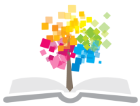 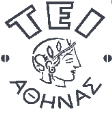 Ανοικτά Ακαδημαϊκά Μαθήματα στο ΤΕΙ Αθήνας
Ακίνητη Προσθετική Ι (Θ)
Ενότητα 3 : Διαχωρισμός των κολοβωμάτων
Αριστείδης Γαλιατσάτος
DDs, Dr Dent. Επίκουρος  Καθηγητής ΤΕΙ Αθήνας
Τμήμα Οδοντικής Τεχνολογίας
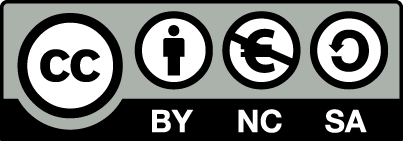 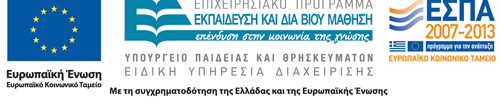 Διαχωρισμός των κολοβωμάτων
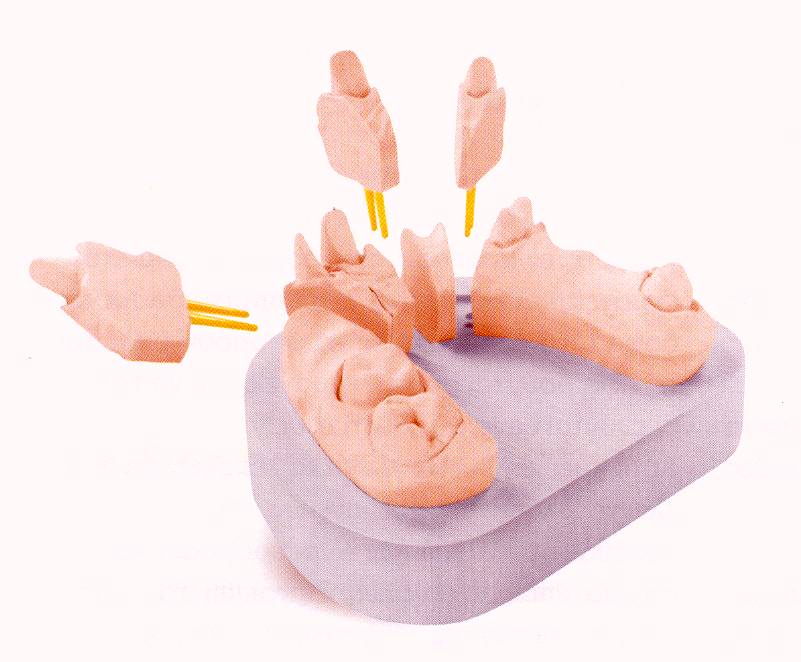 © Δημητροπούλου Ε. Η εργαστηριακή διαδικασία στην Ακίνητη Προσθετική. Αυτοέκδοση. Αθήνα 2004
1
Χειροκίνητα
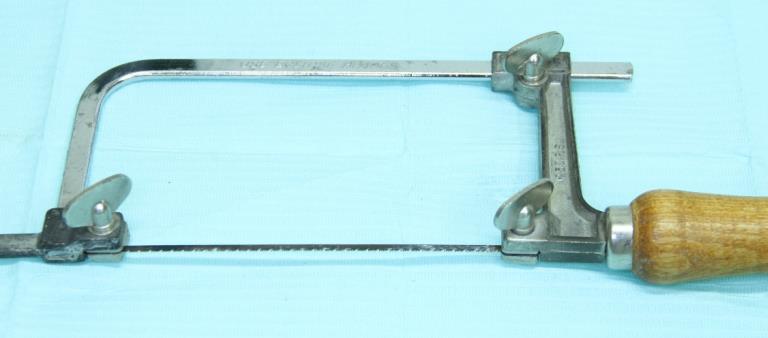 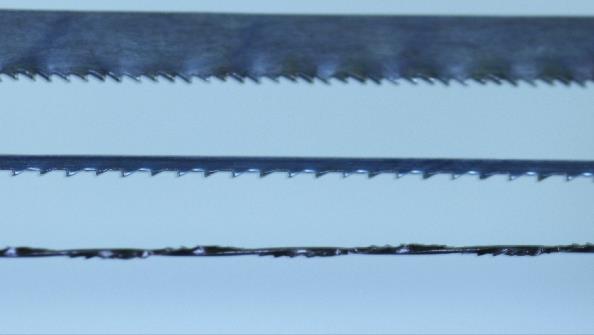 © Αριστείδης Γαλιατσάτος
© Αριστείδης Γαλιατσάτος
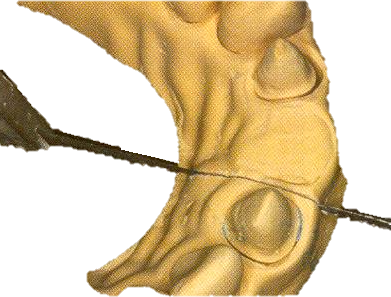 © Αριστείδης Γαλιατσάτος
2
Με μηχανικό τρόπο
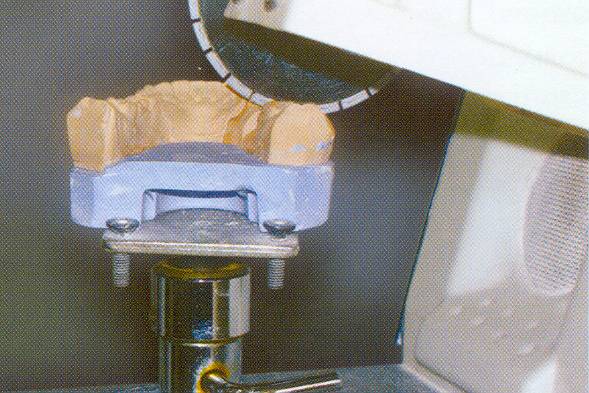 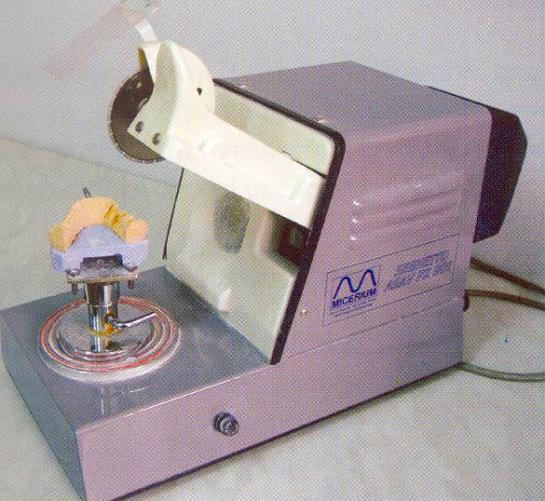 © Δημητροπούλου Ε. Η εργαστηριακή διαδικασία στην Ακίνητη Προσθετική. Αυτοέκδοση. Αθήνα 2004
3
Παρασκευή αυχενικών  ορίων
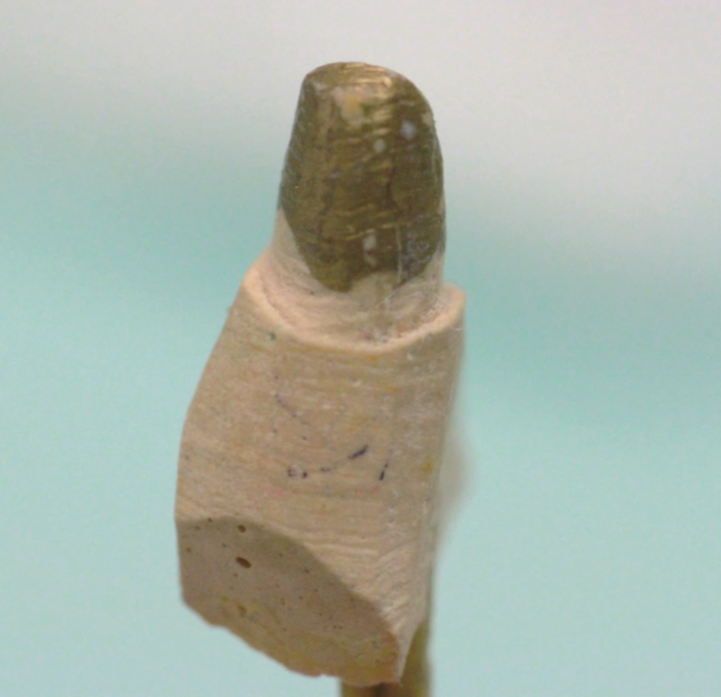 © Αριστείδης Γαλιατσάτος
4
Αυχενικό όριο
Αυχενικό όριο της παρασκευής του δοντιού ορίζεται η ακμή της δίεδρης γωνίας μεταξύ παρασκευασμένης και άθικτης οδοντικής ουσίας.
5
Απεικόνιση αυχενικού  ορίου
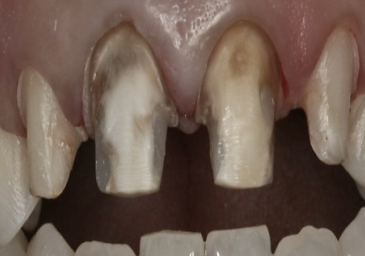 © Αριστείδης Γαλιατσάτος
6
Εφαρμογή στεφάνης στο αυχενικό όριο 1/3
© Δημητροπούλου Ε. Η εργαστηριακή διαδικασία στην Ακίνητη Προσθετική. Αυτοέκδοση. Αθήνα 2004
7
Εφαρμογή στεφάνης στο αυχενικό όριο 2/3
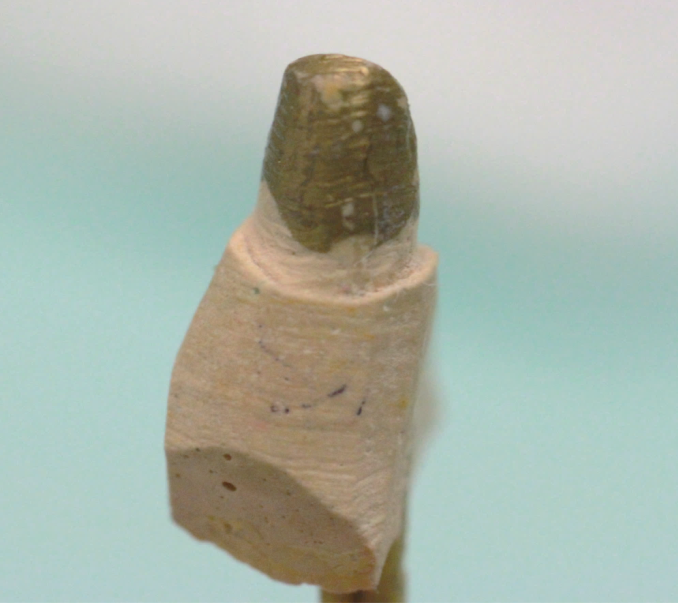 © Αριστείδης Γαλιατσάτος
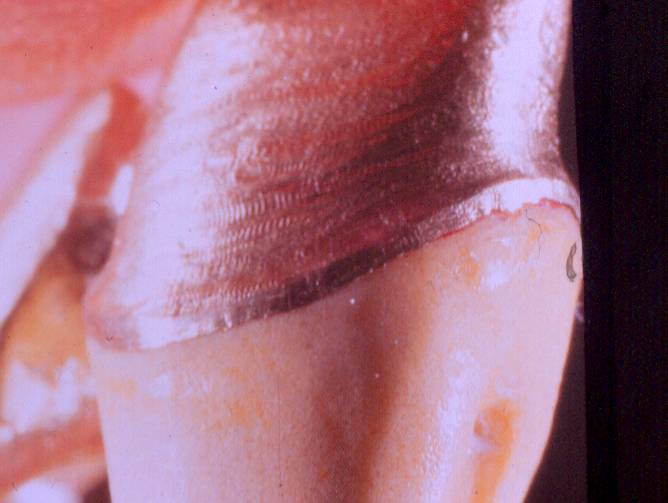 © Αριστείδης Γαλιατσάτος
8
Εφαρμογή στεφάνης στο αυχενικό όριο 3/3
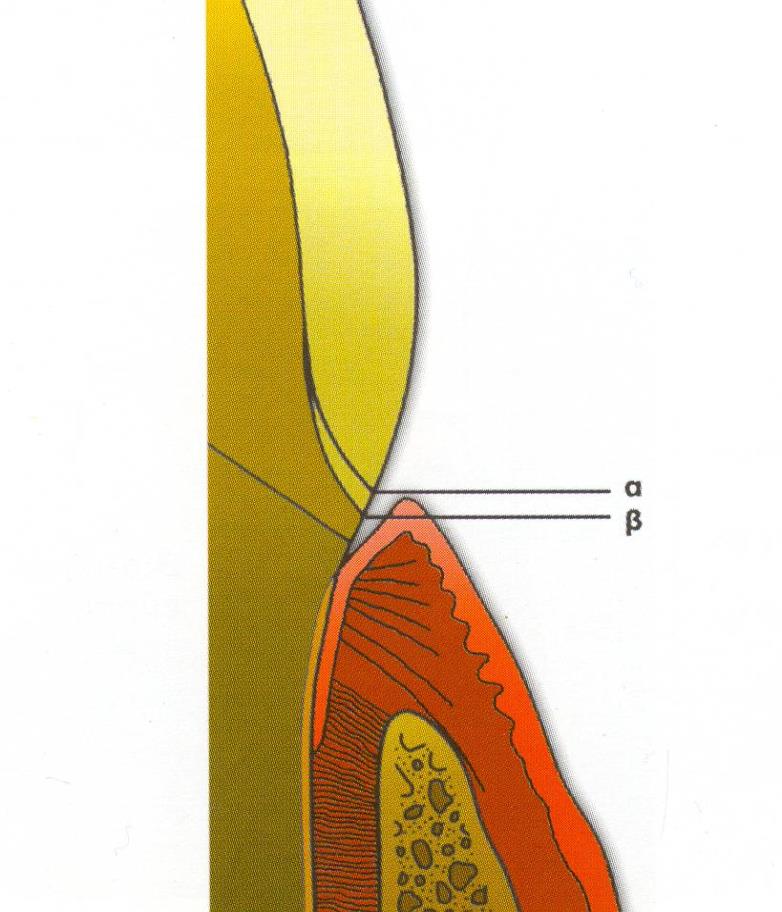 α. Υπολείπεται η στεφάνη στο αυχενικό όριο
β. Σωστή εφαρμογή στεφάνης στο αυχενικό όριο
© Ανδριτσάκης Δ. Ακίνητη επανορθωτική προσθετική. Εκδόσεις Ζαχαρόπουλος, Αθήνα, 2002
9
Μη σωστή εφαρμογή στεφάνης στο αυχενικό όριο
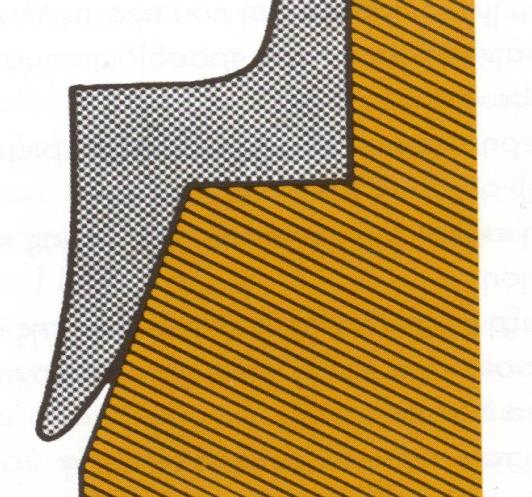 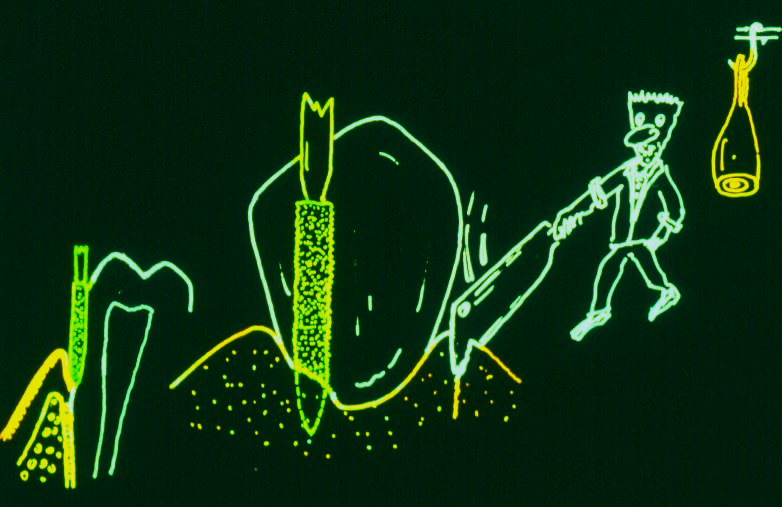 © Ανδριτσάκης Δ. Ακίνητη επανορθωτική προσθετική. Εκδόσεις Ζαχαρόπουλος, Αθήνα, 2002
© Αριστείδης Γαλιατσάτος
10
Θέσεις τοποθέτησης του αυχενικού ορίου
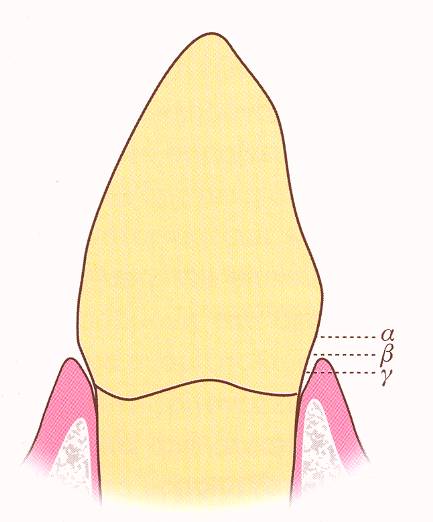 α : υπερουλικά,
β : ισοϋψώς με τα ούλα,
γ : υποουλικά.
© Δημητροπούλου Ε. Η εργαστηριακή διαδικασία στην Ακίνητη Προσθετική. Αυτοέκδοση. Αθήνα 2004
11
Αυχενικό όριο χωρίς βάθρο (σχήμα)
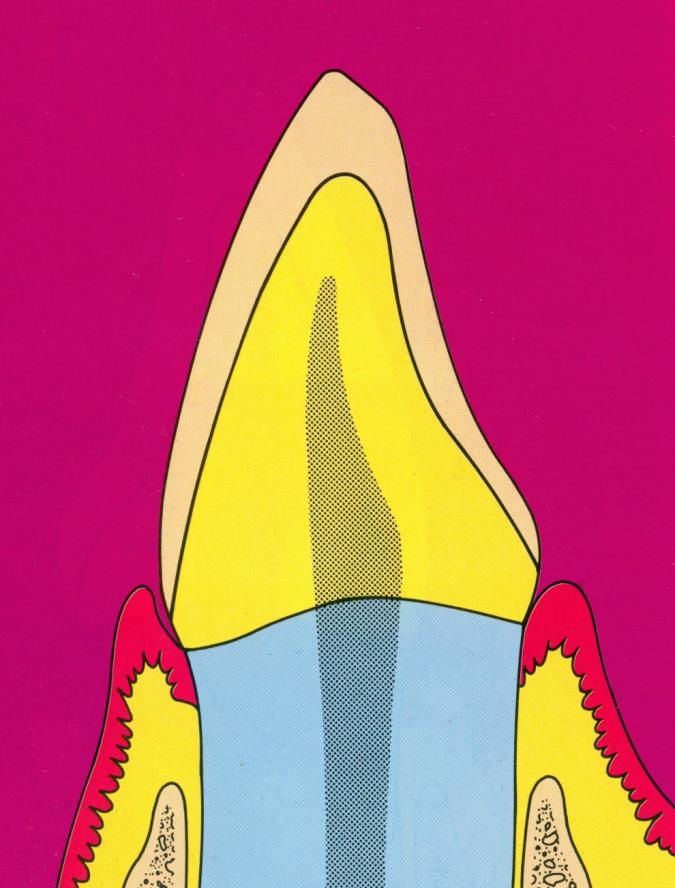 Χωρίς βάθρο 
(φτερό ή μαχαίρι)
© Τσούτσος Α, Ανδριτσάκης Δ. Ακίνητη κλινική Προσθετική – Έγχρωμος Άτλαντας. 1η  έκδοση, εκδόσεις Datamedica,  Αθήνα 1987
12
Αυχενικό όριο χωρίς βάθρο (κλινική εικόνα)
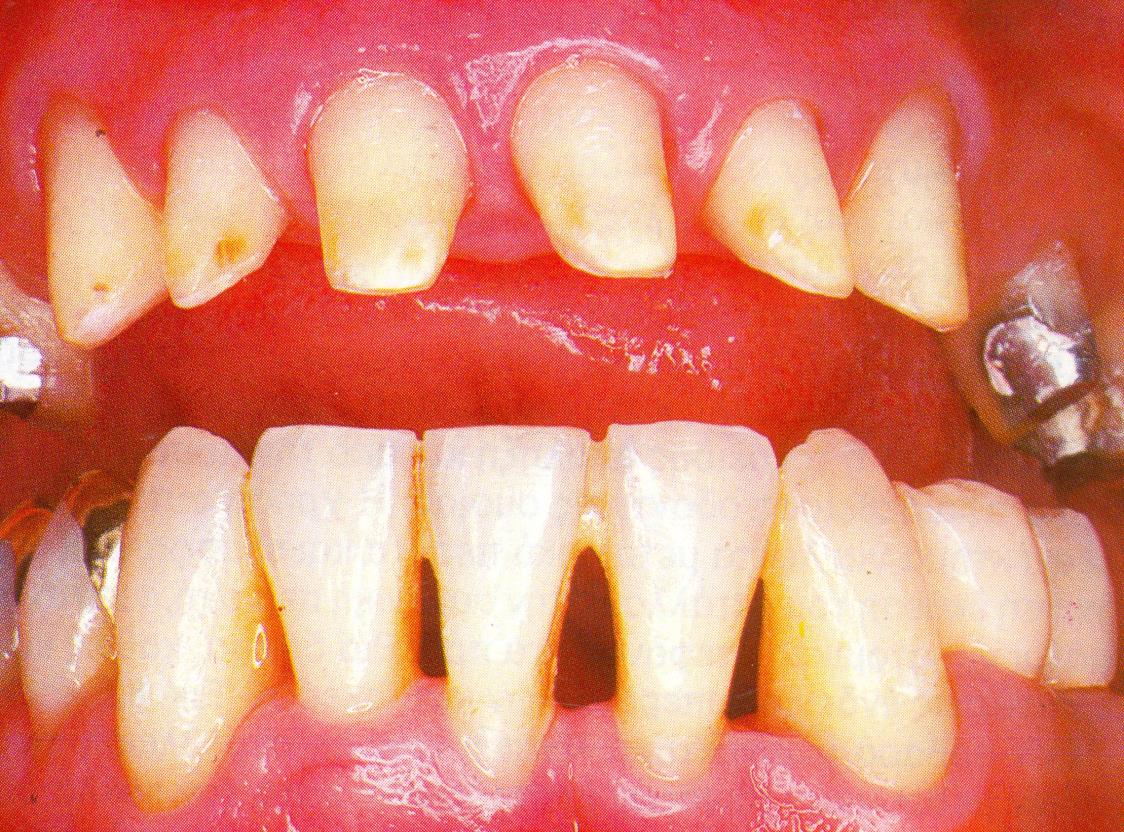 © Τσούτσος Α, Ανδριτσάκης Δ. Ακίνητη κλινική Προσθετική – Έγχρωμος Άτλαντας. 1η  έκδοση, εκδόσεις Datamedica,  Αθήνα 1987
13
Αυχενικό όριο τοξοειδούς παρασκευής (σχήμα)
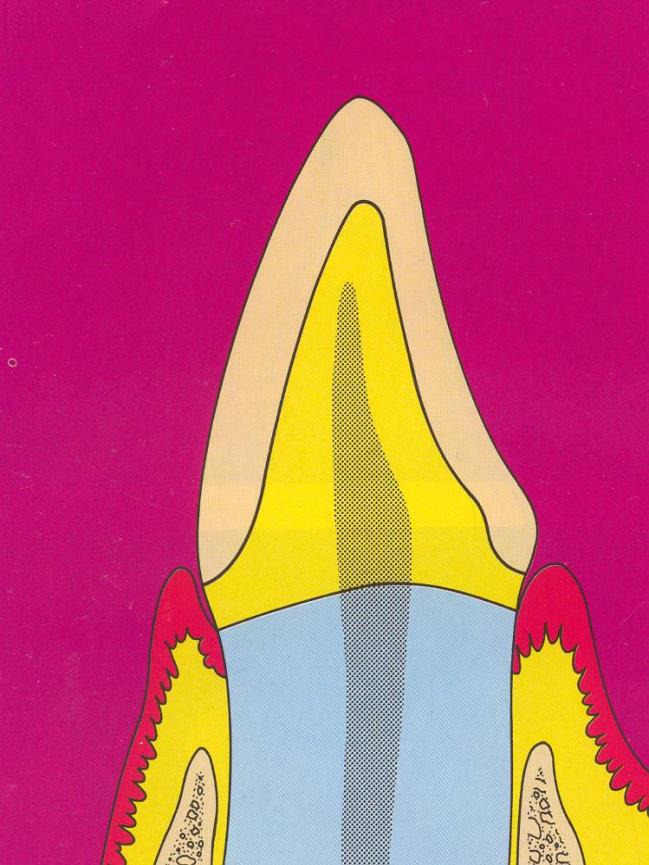 Τοξοειδή παρασκευή  ή chamfer
© Τσούτσος Α, Ανδριτσάκης Δ. Ακίνητη κλινική Προσθετική – Έγχρωμος Άτλαντας. 1η  έκδοση, εκδόσεις Datamedica,  Αθήνα 1987
14
Αυχενικό όριο τοξοειδούς παρασκευής (κλινική εικόνα)
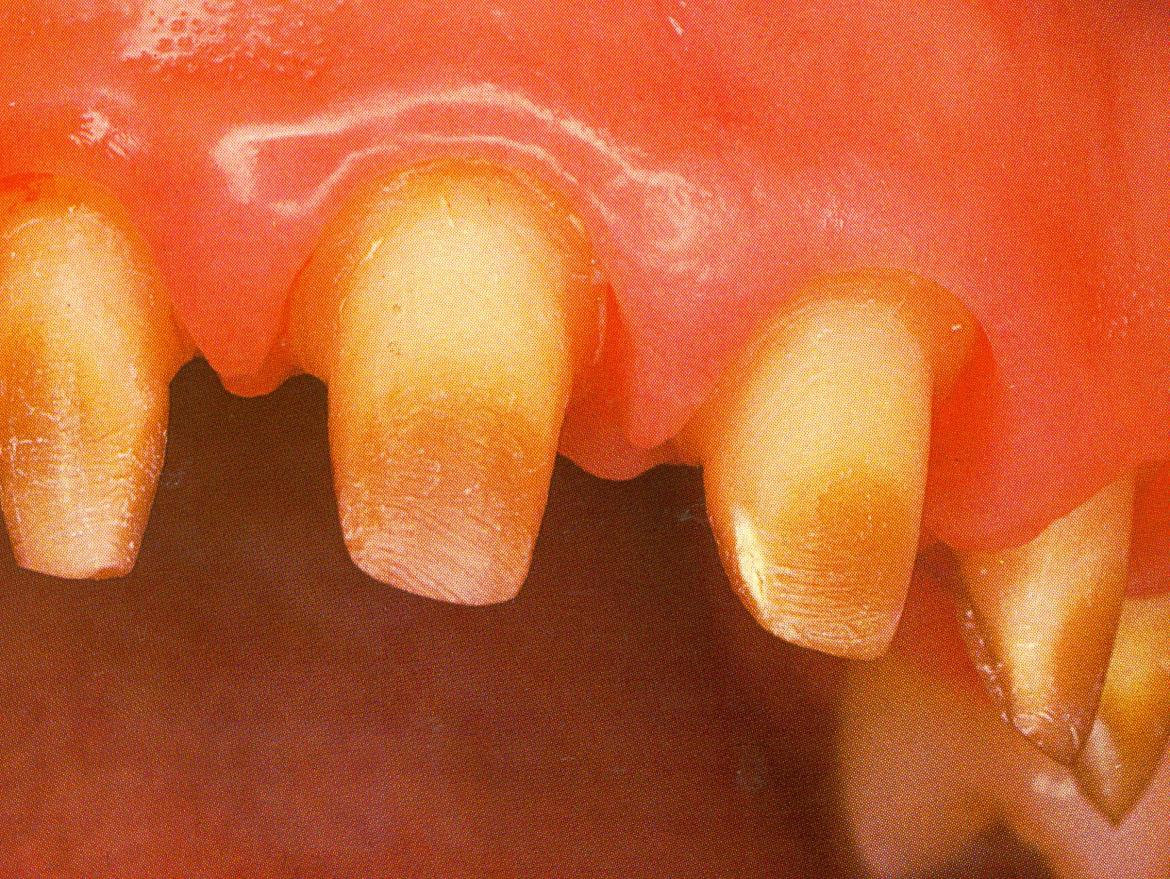 © Τσούτσος Α, Ανδριτσάκης Δ. Ακίνητη κλινική Προσθετική – Έγχρωμος Άτλαντας. 1η  έκδοση, εκδόσεις Datamedica,  Αθήνα 1987
15
Αυχενικό όριο βάθρου 90 μοιρών (σχήμα)
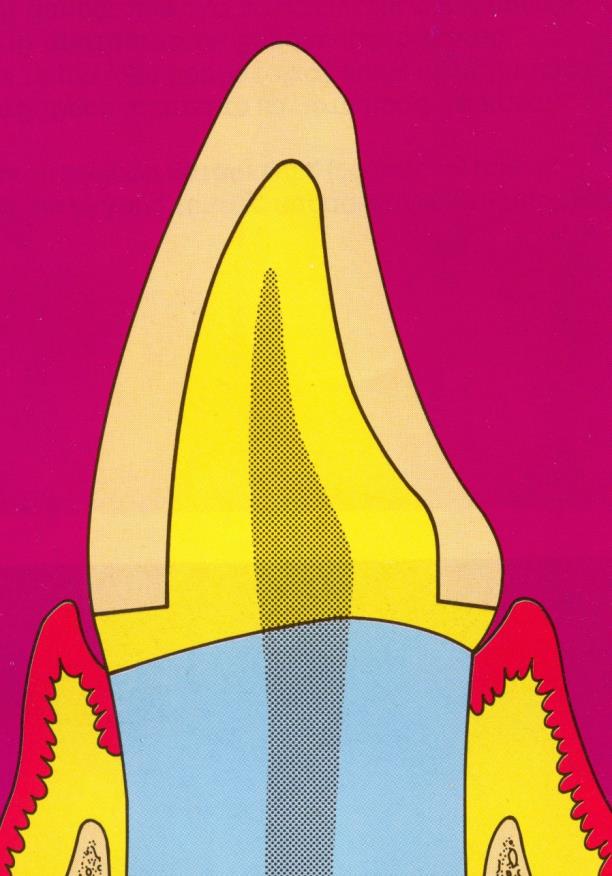 Βάθρο 90 μοιρών
(επίπεδο βάθρο)
© Τσούτσος Α, Ανδριτσάκης Δ. Ακίνητη κλινική Προσθετική – Έγχρωμος Άτλαντας. 1η  έκδοση, εκδόσεις Datamedica,  Αθήνα 1987
16
Αυχενικό όριο βάθρου 90 μοιρών (κλινική εικόνα)
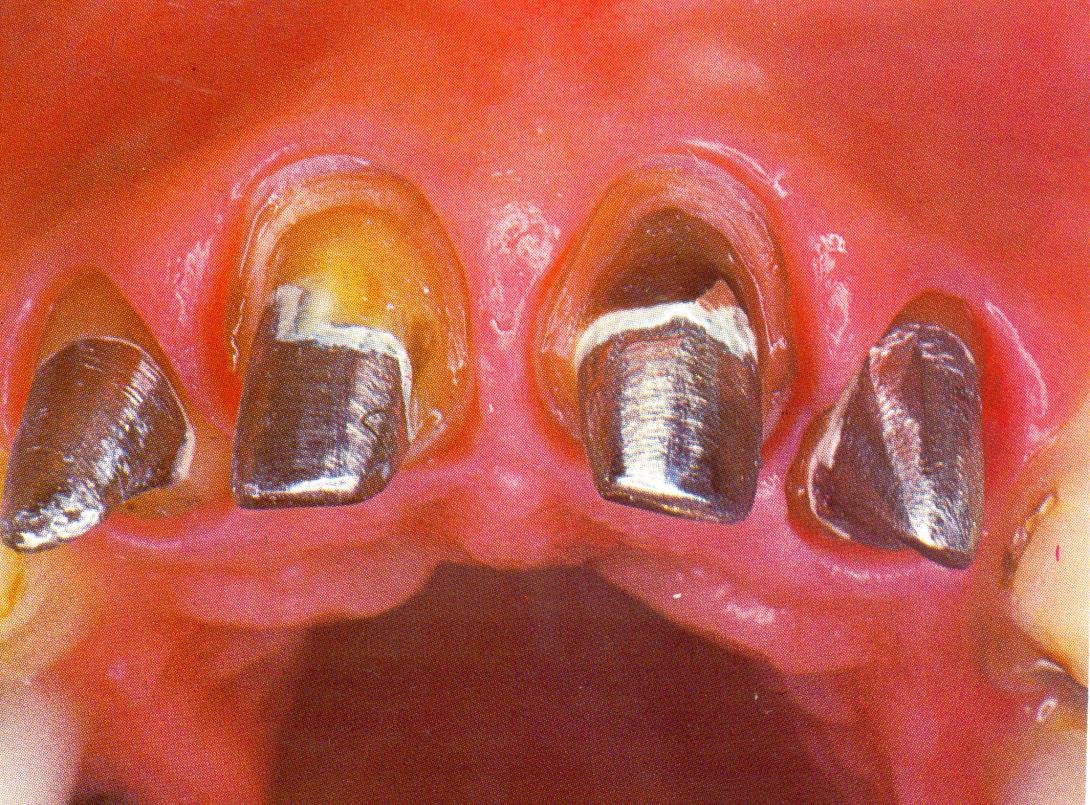 © Τσούτσος Α, Ανδριτσάκης Δ. Ακίνητη κλινική Προσθετική – Έγχρωμος Άτλαντας. 1η  έκδοση, εκδόσεις Datamedica,  Αθήνα 1987
17
Αυχενικό όριο βάθρου με λοξοτόμηση (σχήμα)
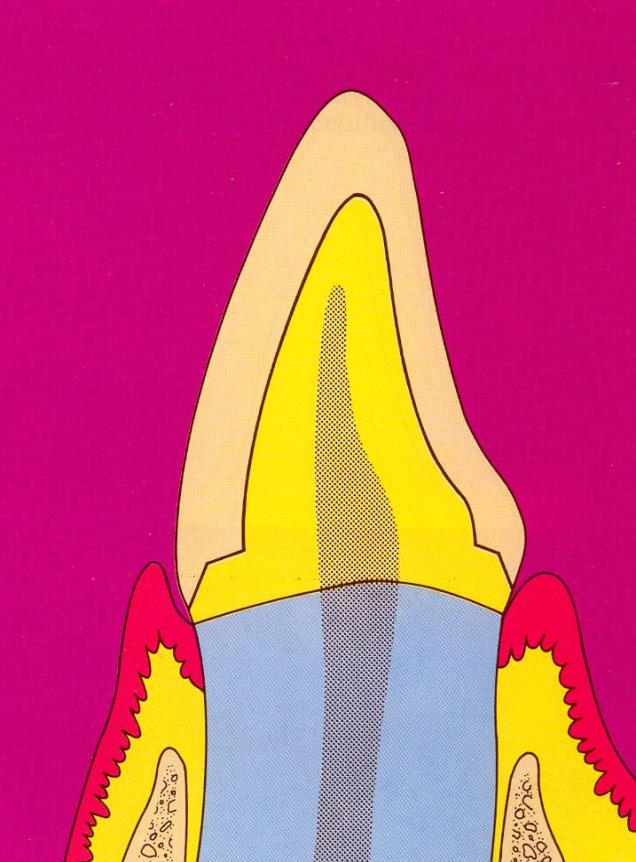 Βάθρο  με λοξοτόμηση
© Τσούτσος Α, Ανδριτσάκης Δ. Ακίνητη κλινική Προσθετική – Έγχρωμος Άτλαντας. 1η  έκδοση, εκδόσεις Datamedica,  Αθήνα 1987
18
Αυχενικό όριο βάθρου με λοξοτόμηση (κλινική εικόνα)
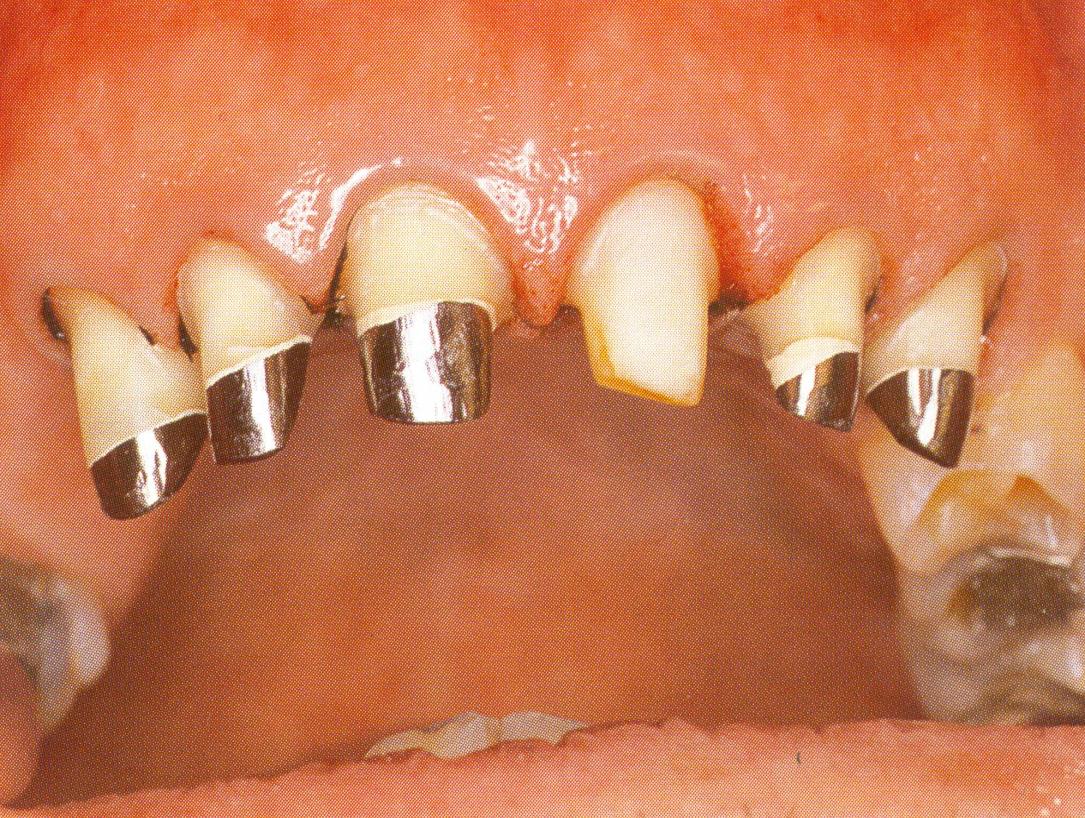 © Ανδριτσάκης Δ. Ακίνητη επανορθωτική προσθετική. Εκδόσεις Ζαχαρόπουλος, Αθήνα, 2002
19
Είδη αυχενικών ορίων
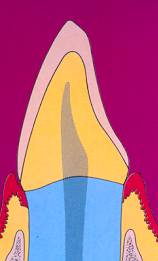 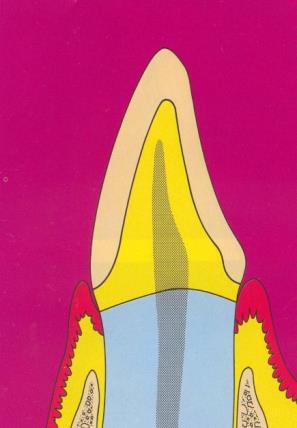 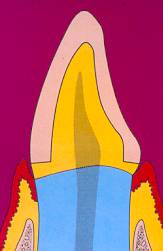 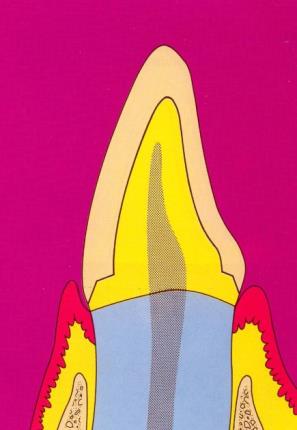 © Τσούτσος Α, Ανδριτσάκης Δ. Ακίνητη κλινική Προσθετική – Έγχρωμος Άτλαντας. 1η  έκδοση, εκδόσεις Datamedica, Αθήνα 1987
20
Παρασκευή αυχενικού ορίου
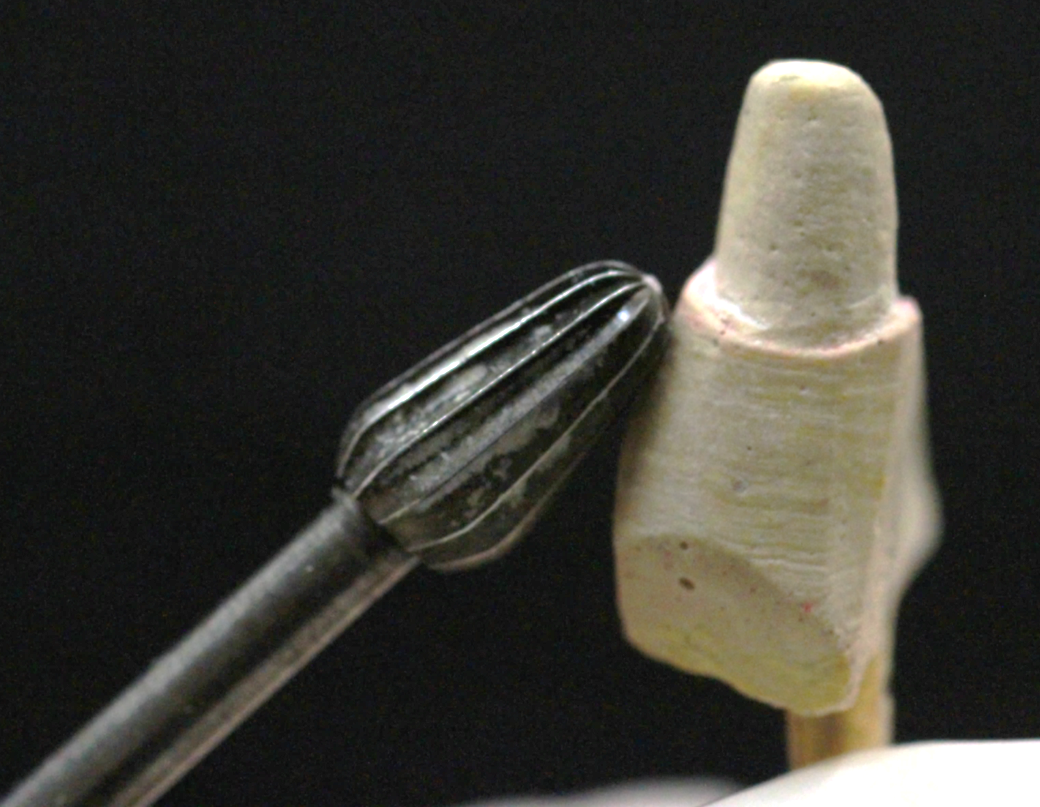 © Αριστείδης Γαλιατσάτος
21
Σκοποί της παρασκευής του αυχενικού ορίου
Διαμόρφωση του αυχενικού ορίου της προσθετικής κατασκευής,ώστε να είναι εύκολα προσπελάσιμο.
Ακρίβεια της οριακής εφαρμογής της πρόσθεσης.
Βελτιωμένο αισθητικό αποτέλεσμα.
Προστασία των περιοδοντικών ιστών.
22
Διαδικασία παρασκευής αυχενικού ορίου
Η διαδικασία της παρασκευής των αυχενικών ορίων των γύψινων κολοβωμάτων του εκμαγείου περιλαμβάνει την αφαίρεση της κορυφής που αναπαριστά τα ελεύθερα ούλα γύρω από το κολόβωμα και την  διαμόρφωσή της  με τέτοιο τρόπο, ώστε το αυχενικό όριο της παρασκευής να είναι ελεύθερο, ορατό και εύκολα προσπελάσιμο.
23
Απεικόνιση διαδικασίας παρασκευής αυχενικού ορίου 1/2
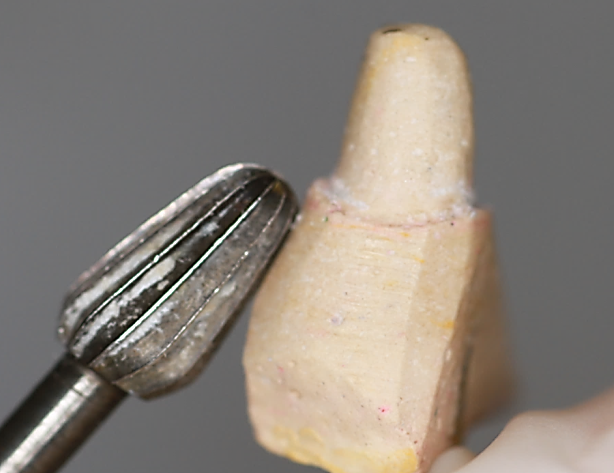 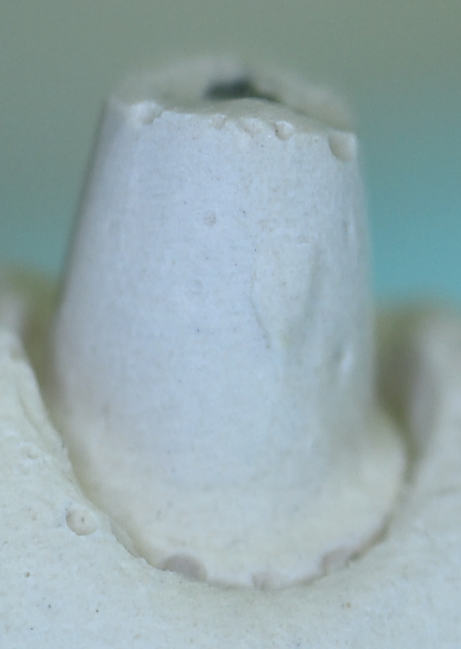 © Αριστείδης Γαλιατσάτος
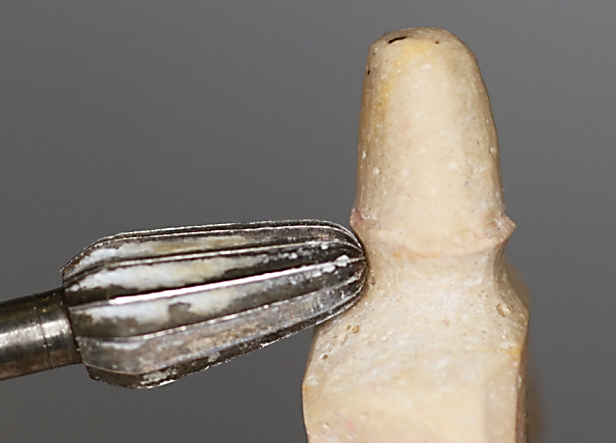 © Αριστείδης Γαλιατσάτος
© Αριστείδης Γαλιατσάτος
24
Απεικόνιση διαδικασίας παρασκευής αυχενικού ορίου 2/2
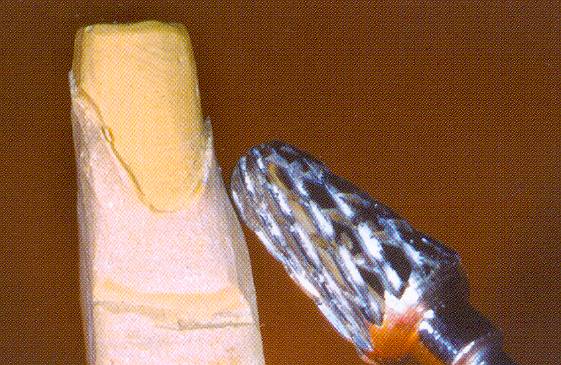 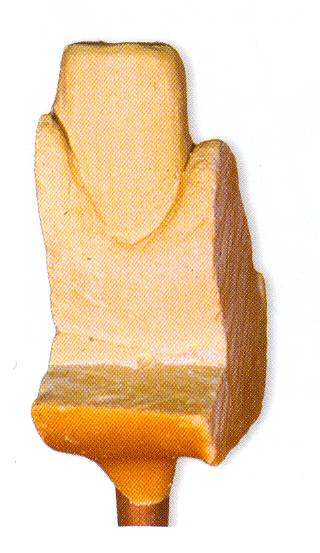 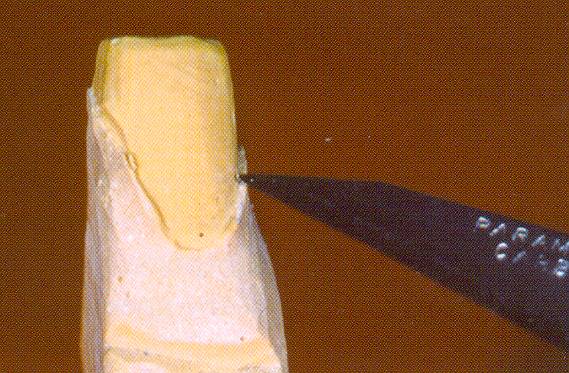 © Δημητροπούλου Ε. Η εργαστηριακή διαδικασία στην Ακίνητη Προσθετική. Αυτοέκδοση. Αθήνα 2004
25
Επισήμανση μόνο με κόκκινο κέρινο μολύβι
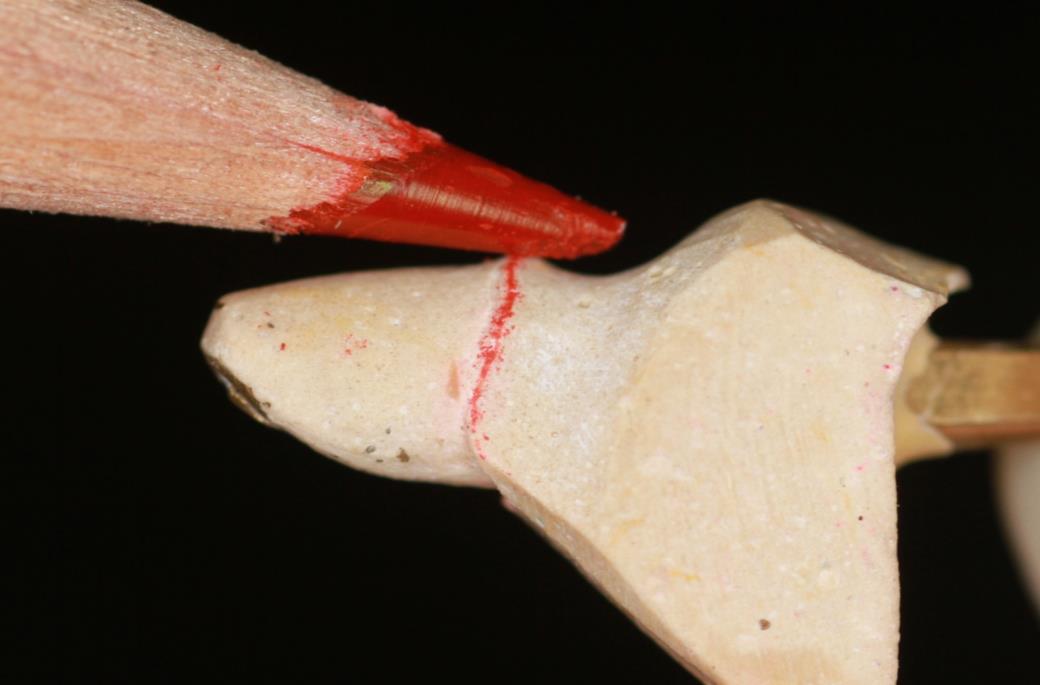 © Αριστείδης Γαλιατσάτος
26
Δημιουργία χώρου στο κολόβωμα
Η παρεμβολή της κονίας κατά την συγκόλληση των ακίνητων προσθέσεων στο στόμα εμποδίζει την σωστή εφαρμογή τους πάνω στα οδοντικά κολοβώματα. Το πρόβλημα αυτό αντιμετωπίζεται με την αύξηση των εσωτερικών διαστάσεων του χυτού με την κάλυψη των γύψινων κολοβωμάτων με ειδικά βερνίκια χώρου. (die spacer)
27
Βερνίκι δημιουργίας χώρου
Το βερνίκι δημιουργίας χώρου αποτελεί το εργαστηριακό ανάλογο της συγκολλητικής κονίας που θα χρησιμοποιήσει ο οδοντίατρος για την τελική συγκόλληση των ακίνητων προσθέσεων στο στόμα του ασθενούς.
28
Τοποθέτηση βερνικιού δημιουργίας χώρου 1/2
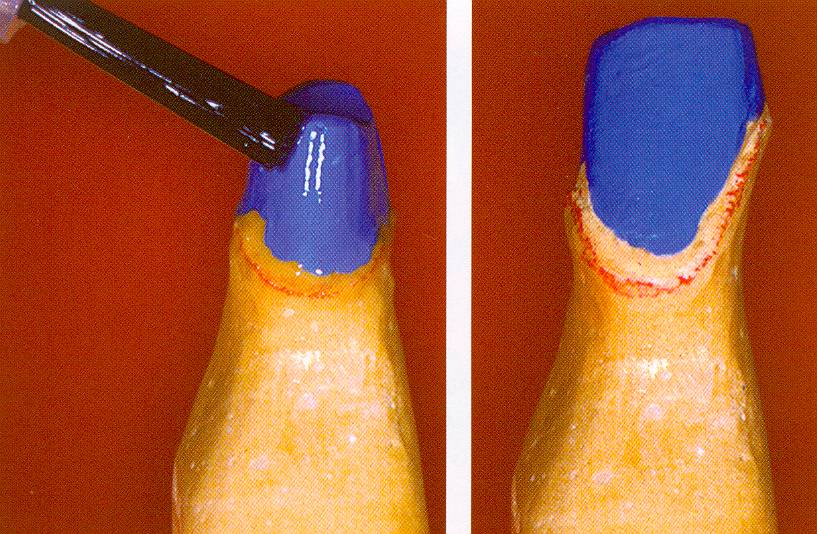 1-2 mm
1-5 στρώσεις :
 25-35μm χώρος
© Δημητροπούλου Ε. Η εργαστηριακή διαδικασία στην Ακίνητη Προσθετική. Αυτοέκδοση. Αθήνα 2004
29
Τοποθέτηση βερνικιού δημιουργίας χώρου 2/2
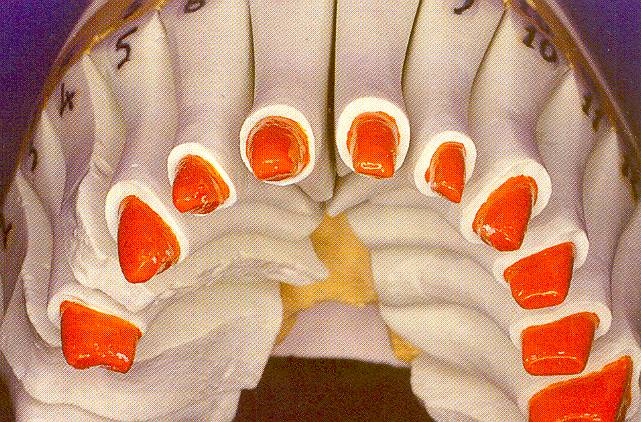 © Ανδριτσάκης Δ. Ακίνητη επανορθωτική προσθετική. Εκδόσεις Ζαχαρόπουλος, Αθήνα, 2002
30
Ανάρτηση στον αρθρωτήρα
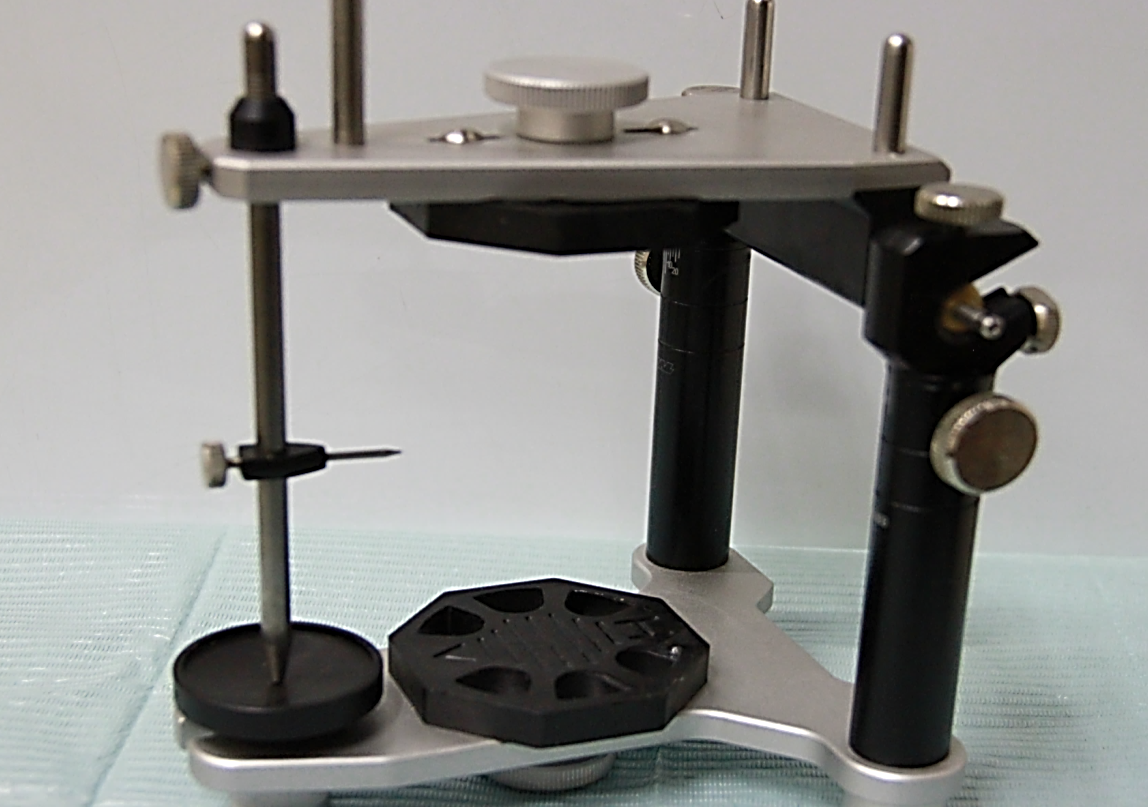 © Αριστείδης Γαλιατσάτος
31
Ανάρτηση χωρίς καταγραφή προσωπικού τόξου 1/7
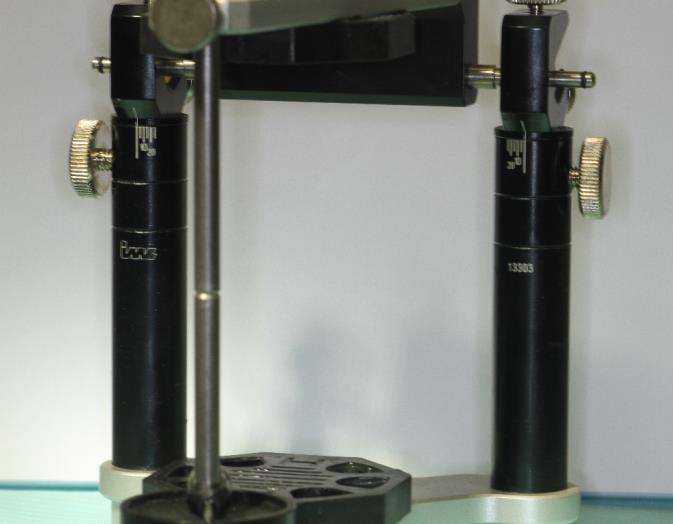 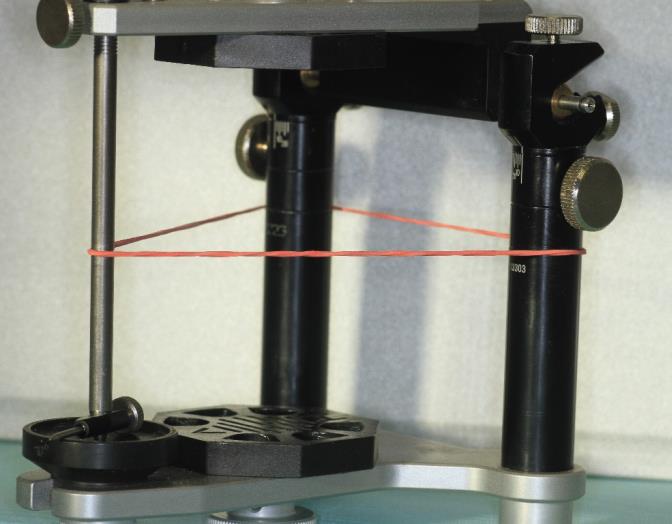 © Αριστείδης Γαλιατσάτος
© Αριστείδης Γαλιατσάτος
32
Ανάρτηση χωρίς καταγραφή προσωπικού τόξου 2/7
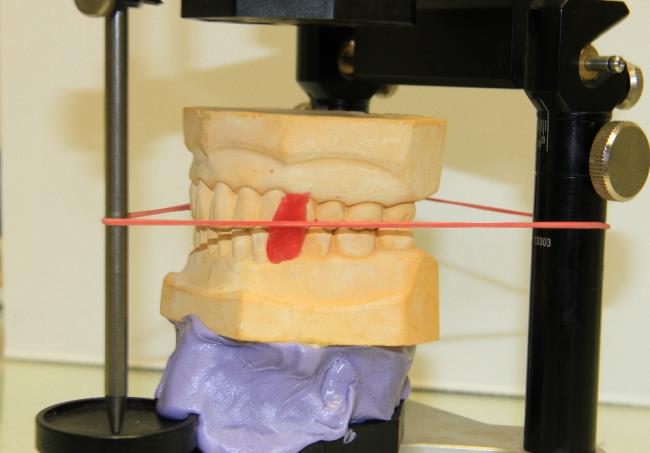 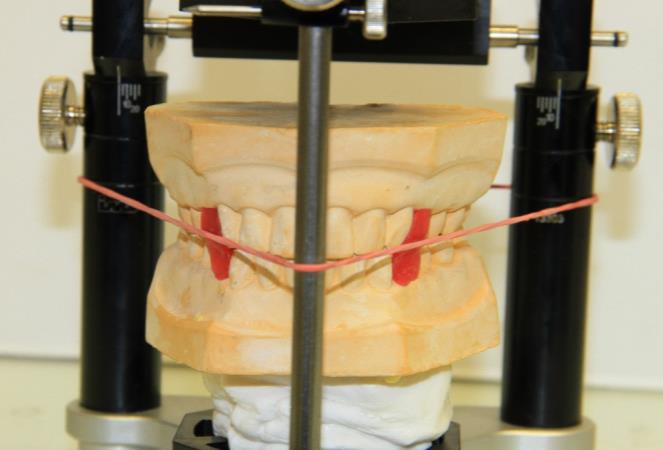 © Αριστείδης Γαλιατσάτος
© Αριστείδης Γαλιατσάτος
33
Ανάρτηση χωρίς καταγραφή προσωπικού τόξου 3/7
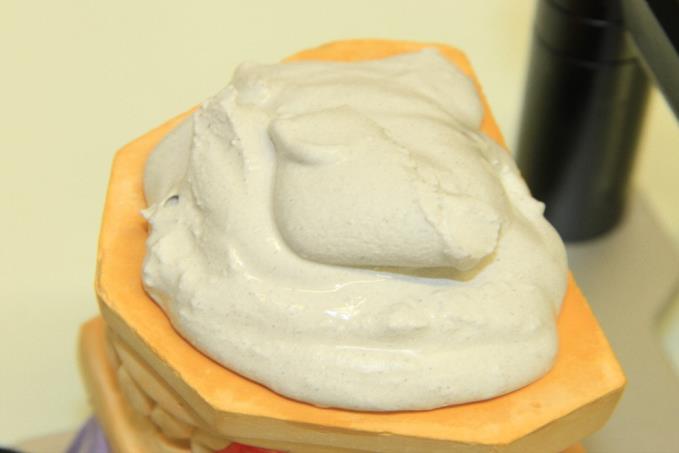 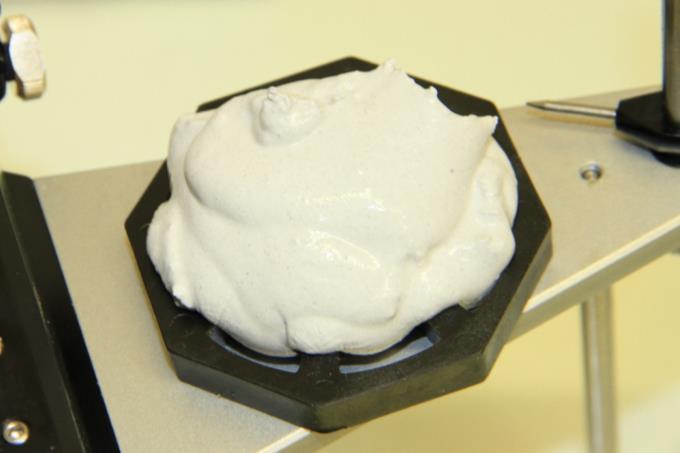 © Αριστείδης Γαλιατσάτος
© Αριστείδης Γαλιατσάτος
34
Ανάρτηση χωρίς καταγραφή προσωπικού τόξου 4/7
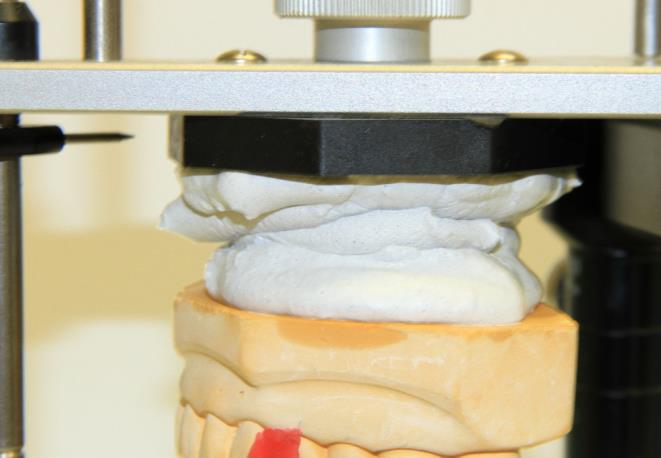 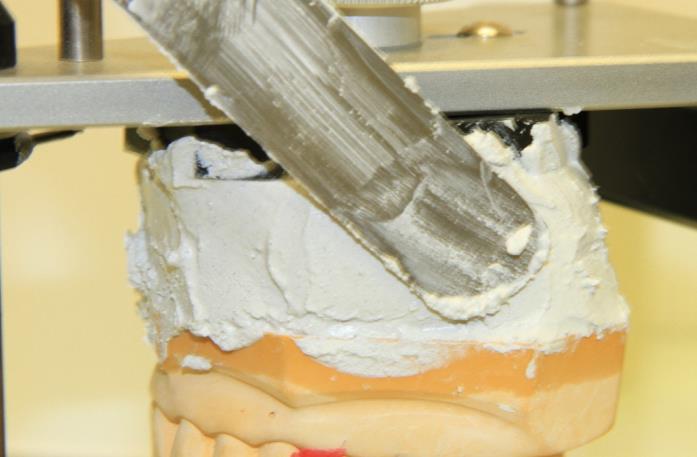 © Αριστείδης Γαλιατσάτος
© Αριστείδης Γαλιατσάτος
35
Ανάρτηση χωρίς καταγραφή προσωπικού τόξου 5/7
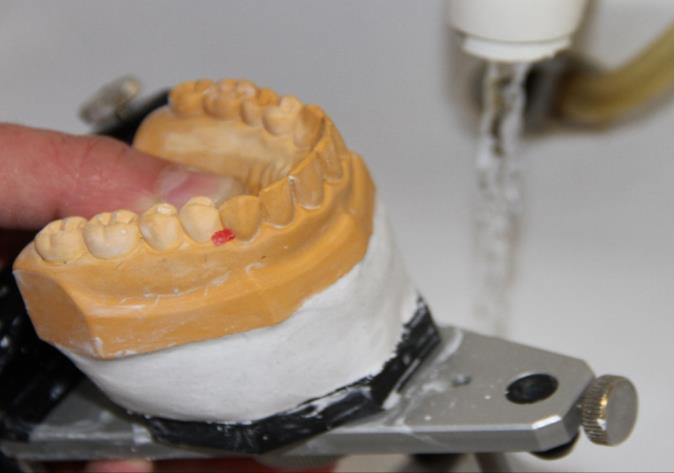 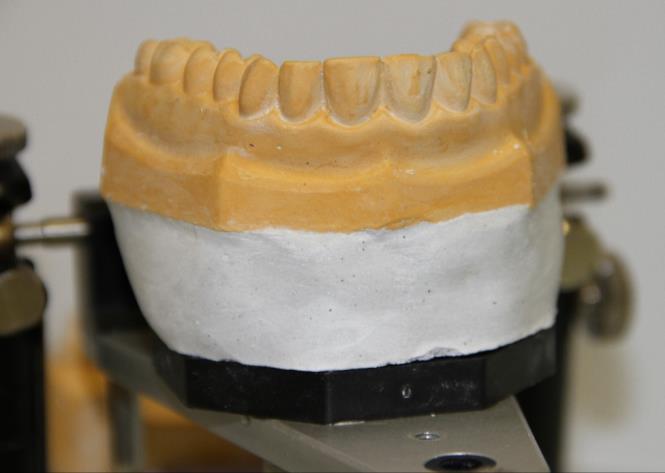 © Αριστείδης Γαλιατσάτος
© Αριστείδης Γαλιατσάτος
36
Ανάρτηση χωρίς καταγραφή προσωπικού τόξου 6/7
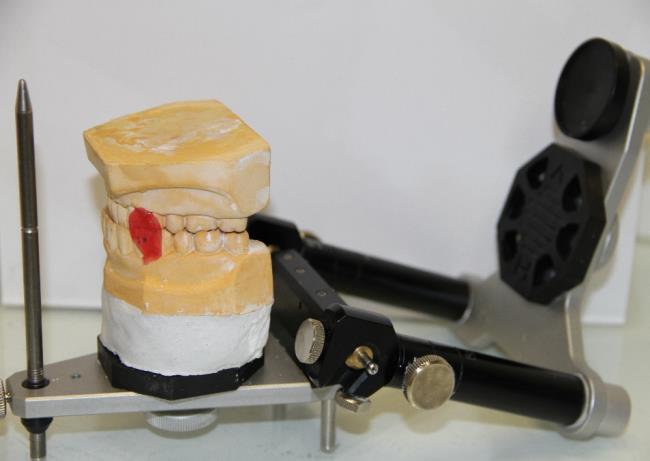 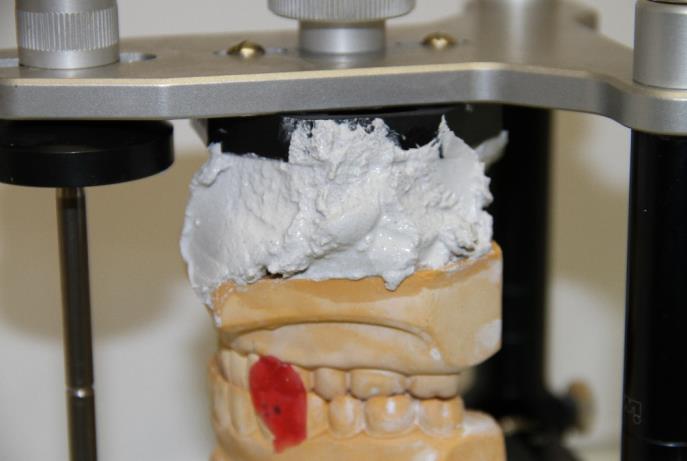 © Αριστείδης Γαλιατσάτος
© Αριστείδης Γαλιατσάτος
37
Ανάρτηση χωρίς καταγραφή προσωπικού τόξου 7/7
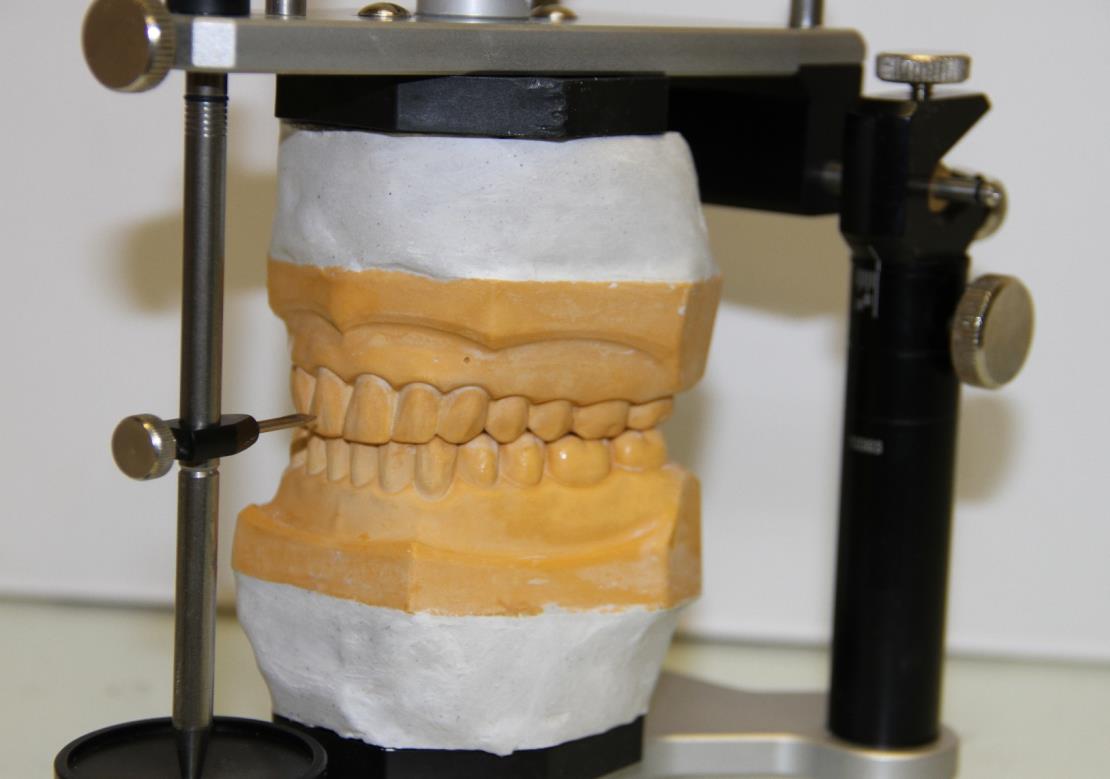 © Αριστείδης Γαλιατσάτος
38
Ανάρτηση με καταγραφή προσωπικού τόξου
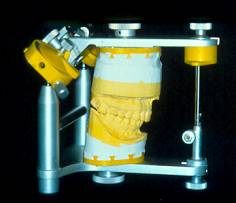 © Αριστείδης Γαλιατσάτος
39
Προσωπικό τόξο στον ασθενή 1/3
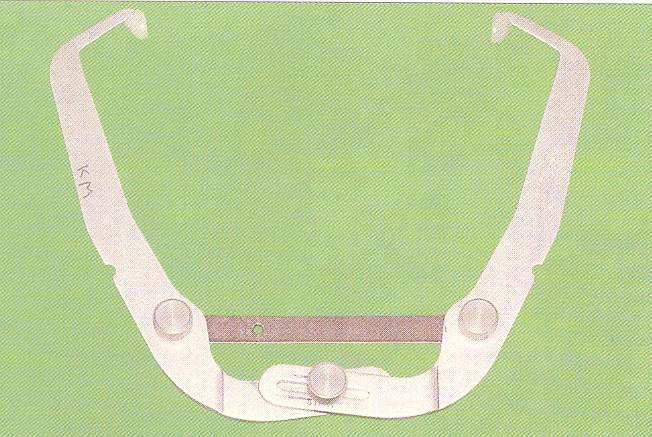 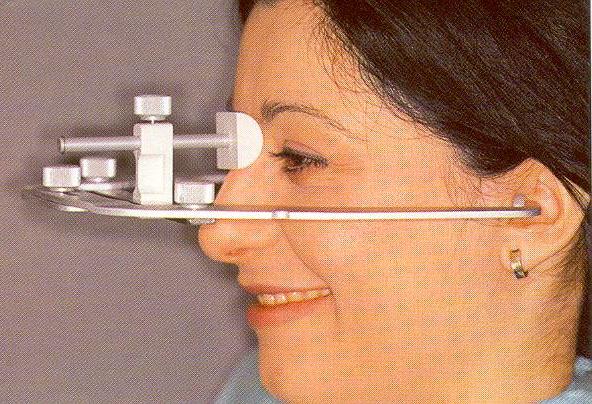 © Ανδριτσάκης Δ. Ακίνητη επανορθωτική προσθετική. Εκδόσεις Ζαχαρόπουλος, Αθήνα, 2002
40
Προσωπικό τόξο στον ασθενή 2/3
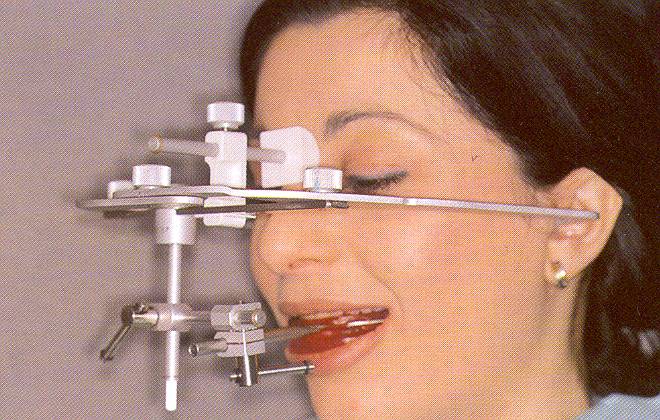 © Ανδριτσάκης Δ. Ακίνητη επανορθωτική προσθετική. Εκδόσεις Ζαχαρόπουλος, Αθήνα, 2002
41
Προσωπικό τόξο στον ασθενή 3/3
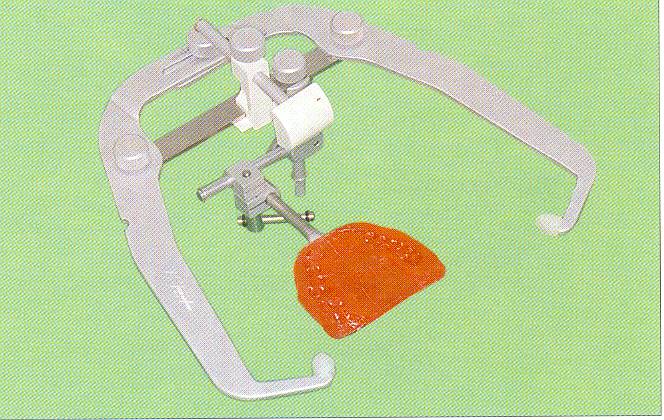 © Ανδριτσάκης Δ. Ακίνητη επανορθωτική προσθετική. Εκδόσεις Ζαχαρόπουλος, Αθήνα, 2002
42
Ανάρτηση με καταγραφή προσωπικού τόξου 1/2
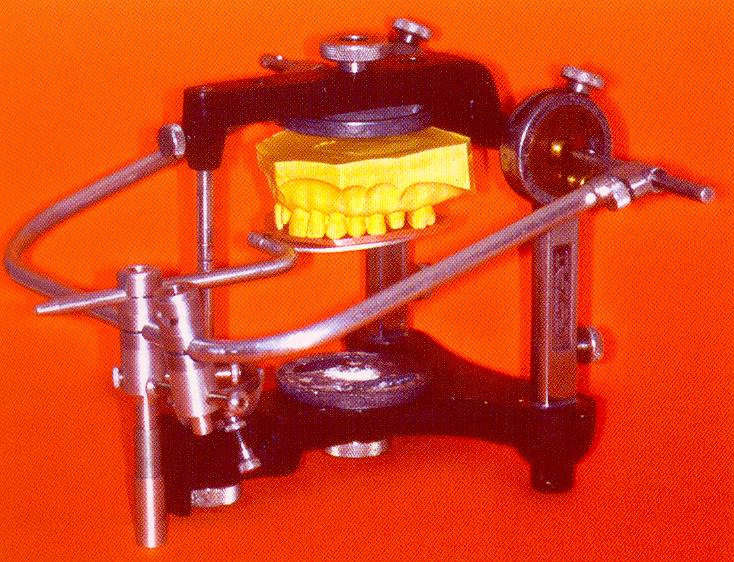 © Δημητροπούλου Ε. Η εργαστηριακή διαδικασία στην Ακίνητη Προσθετική. Αυτοέκδοση. Αθήνα 2004
43
Ανάρτηση με καταγραφή προσωπικού τόξου 2/2
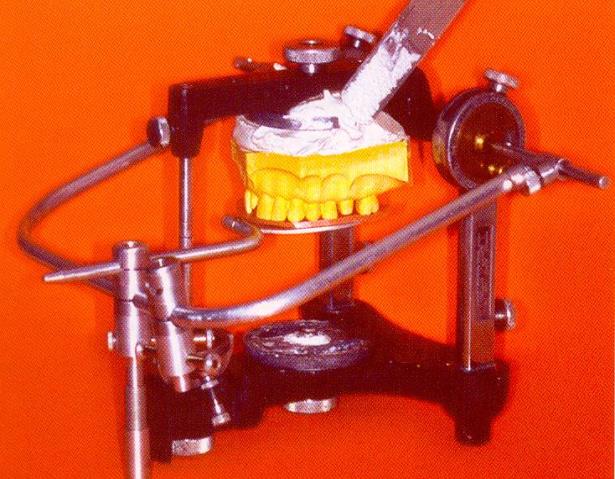 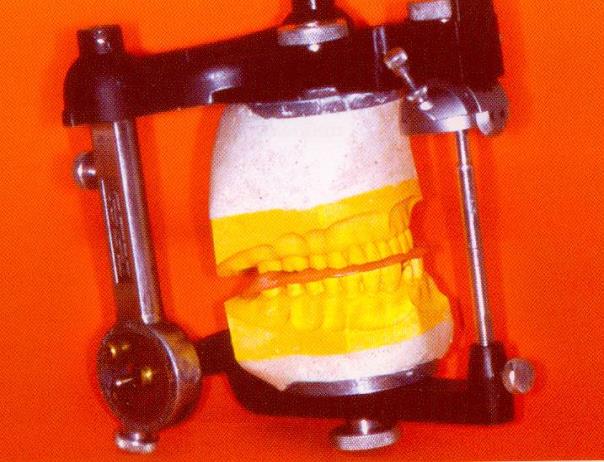 © Δημητροπούλου Ε. Η εργαστηριακή διαδικασία στην Ακίνητη Προσθετική. Αυτοέκδοση. Αθήνα 2004
44
Ολοκληρωμένη ανάρτηση των εκμαγείων στον αρθρωτήρα
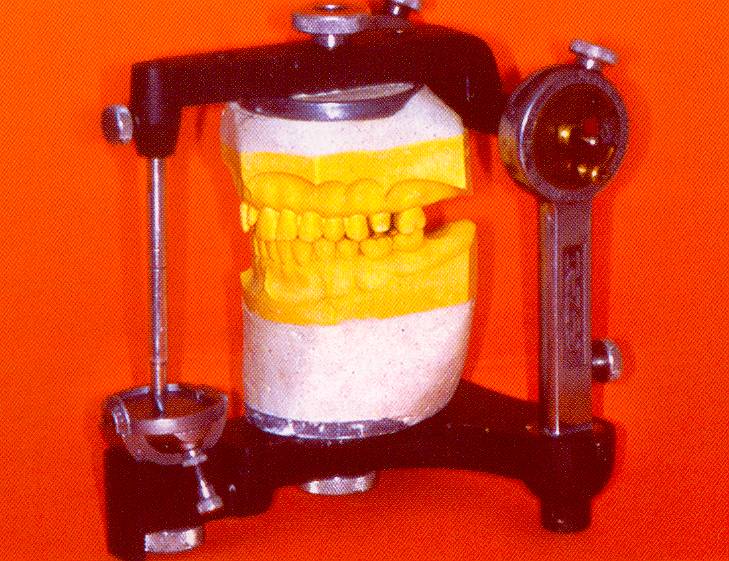 © Δημητροπούλου Ε. Η εργαστηριακή διαδικασία στην Ακίνητη Προσθετική. Αυτοέκδοση. Αθήνα 2004
45
Τέλος Ενότητας
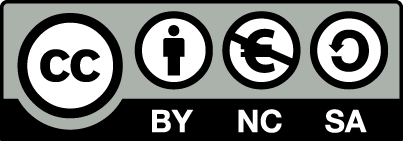 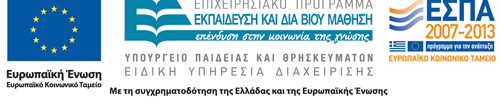 Σημειώματα
Σημείωμα Αναφοράς
Copyright Τεχνολογικό Εκπαιδευτικό Ίδρυμα Αθήνας, Αριστείδης Γαλιατσάτος 2014. Αριστείδης Γαλιατσάτος. «Ακίνητη Προσθετική Ι (Θ). Ενότητα 3: Διαχωρισμός κολοβωμάτων». Έκδοση: 1.0. Αθήνα 2014. Διαθέσιμο από τη δικτυακή διεύθυνση: ocp.teiath.gr.
Σημείωμα Αδειοδότησης
Το παρόν υλικό διατίθεται με τους όρους της άδειας χρήσης Creative Commons Αναφορά, Μη Εμπορική Χρήση Παρόμοια Διανομή 4.0 [1] ή μεταγενέστερη, Διεθνής Έκδοση.   Εξαιρούνται τα αυτοτελή έργα τρίτων π.χ. φωτογραφίες, διαγράμματα κ.λ.π., τα οποία εμπεριέχονται σε αυτό. Οι όροι χρήσης των έργων τρίτων επεξηγούνται στη διαφάνεια  «Επεξήγηση όρων χρήσης έργων τρίτων». 
Τα έργα για τα οποία έχει ζητηθεί άδεια  αναφέρονται στο «Σημείωμα  Χρήσης Έργων Τρίτων».
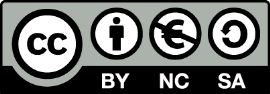 [1] http://creativecommons.org/licenses/by-nc-sa/4.0/ 
Ως Μη Εμπορική ορίζεται η χρήση:
που δεν περιλαμβάνει άμεσο ή έμμεσο οικονομικό όφελος από την χρήση του έργου, για το διανομέα του έργου και αδειοδόχο
που δεν περιλαμβάνει οικονομική συναλλαγή ως προϋπόθεση για τη χρήση ή πρόσβαση στο έργο
που δεν προσπορίζει στο διανομέα του έργου και αδειοδόχο έμμεσο οικονομικό όφελος (π.χ. διαφημίσεις) από την προβολή του έργου σε διαδικτυακό τόπο
Ο δικαιούχος μπορεί να παρέχει στον αδειοδόχο ξεχωριστή άδεια να χρησιμοποιεί το έργο για εμπορική χρήση, εφόσον αυτό του ζητηθεί.
Επεξήγηση όρων χρήσης έργων τρίτων
Δεν επιτρέπεται η επαναχρησιμοποίηση του έργου, παρά μόνο εάν ζητηθεί εκ νέου άδεια από το δημιουργό.
©
διαθέσιμο με άδεια CC-BY
Επιτρέπεται η επαναχρησιμοποίηση του έργου και η δημιουργία παραγώγων αυτού με απλή αναφορά του δημιουργού.
διαθέσιμο με άδεια CC-BY-SA
Επιτρέπεται η επαναχρησιμοποίηση του έργου με αναφορά του δημιουργού, και διάθεση του έργου ή του παράγωγου αυτού με την ίδια άδεια.
διαθέσιμο με άδεια CC-BY-ND
Επιτρέπεται η επαναχρησιμοποίηση του έργου με αναφορά του δημιουργού. 
Δεν επιτρέπεται η δημιουργία παραγώγων του έργου.
διαθέσιμο με άδεια CC-BY-NC
Επιτρέπεται η επαναχρησιμοποίηση του έργου με αναφορά του δημιουργού. 
Δεν επιτρέπεται η εμπορική χρήση του έργου.
Επιτρέπεται η επαναχρησιμοποίηση του έργου με αναφορά του δημιουργού
και διάθεση του έργου ή του παράγωγου αυτού με την ίδια άδεια.
Δεν επιτρέπεται η εμπορική χρήση του έργου.
διαθέσιμο με άδεια CC-BY-NC-SA
διαθέσιμο με άδεια CC-BY-NC-ND
Επιτρέπεται η επαναχρησιμοποίηση του έργου με αναφορά του δημιουργού.
Δεν επιτρέπεται η εμπορική χρήση του έργου και η δημιουργία παραγώγων του.
διαθέσιμο με άδεια 
CC0 Public Domain
Επιτρέπεται η επαναχρησιμοποίηση του έργου, η δημιουργία παραγώγων αυτού και η εμπορική του χρήση, χωρίς αναφορά του δημιουργού.
Επιτρέπεται η επαναχρησιμοποίηση του έργου, η δημιουργία παραγώγων αυτού και η εμπορική του χρήση, χωρίς αναφορά του δημιουργού.
διαθέσιμο ως κοινό κτήμα
χωρίς σήμανση
Συνήθως δεν επιτρέπεται η επαναχρησιμοποίηση του έργου.
50
Διατήρηση Σημειωμάτων
Οποιαδήποτε αναπαραγωγή ή διασκευή του υλικού θα πρέπει να συμπεριλαμβάνει:
το Σημείωμα Αναφοράς
το Σημείωμα Αδειοδότησης
τη δήλωση Διατήρησης Σημειωμάτων
το Σημείωμα Χρήσης Έργων Τρίτων (εφόσον υπάρχει)
μαζί με τους συνοδευόμενους υπερσυνδέσμους.
Σημείωμα Χρήσης Έργων Τρίτων
Το Έργο αυτό κάνει χρήση περιεχομένου από τα ακόλουθα έργα:

Ανδριτσάκης Δ. Ακίνητη επανορθωτική προσθετική. Εκδόσεις Ζαχαρόπουλος, Αθήνα, 2002
Δημητροπούλου Ε. Η εργαστηριακή διαδικασία στην Ακίνητη Προσθετική. Αυτοέκδοση. Αθήνα 2004. 
Τσούτσος Α, Ανδριτσάκης Δ. Ακίνητη κλινική Προσθετική – Έγχρωμος Άτλαντας. 1η  έκδοση, εκδόσεις Datamedica, Αθήνα 1987.
Χρηματοδότηση
Το παρόν εκπαιδευτικό υλικό έχει αναπτυχθεί στo πλαίσιo του εκπαιδευτικού έργου του διδάσκοντα.
Το έργο «Ανοικτά Ακαδημαϊκά Μαθήματα στο ΤΕΙ Αθήνας» έχει χρηματοδοτήσει μόνο την αναδιαμόρφωση του εκπαιδευτικού υλικού. 
Το έργο υλοποιείται στο πλαίσιο του Επιχειρησιακού Προγράμματος «Εκπαίδευση και Δια Βίου Μάθηση» και συγχρηματοδοτείται από την Ευρωπαϊκή Ένωση (Ευρωπαϊκό Κοινωνικό Ταμείο) και από εθνικούς πόρους.
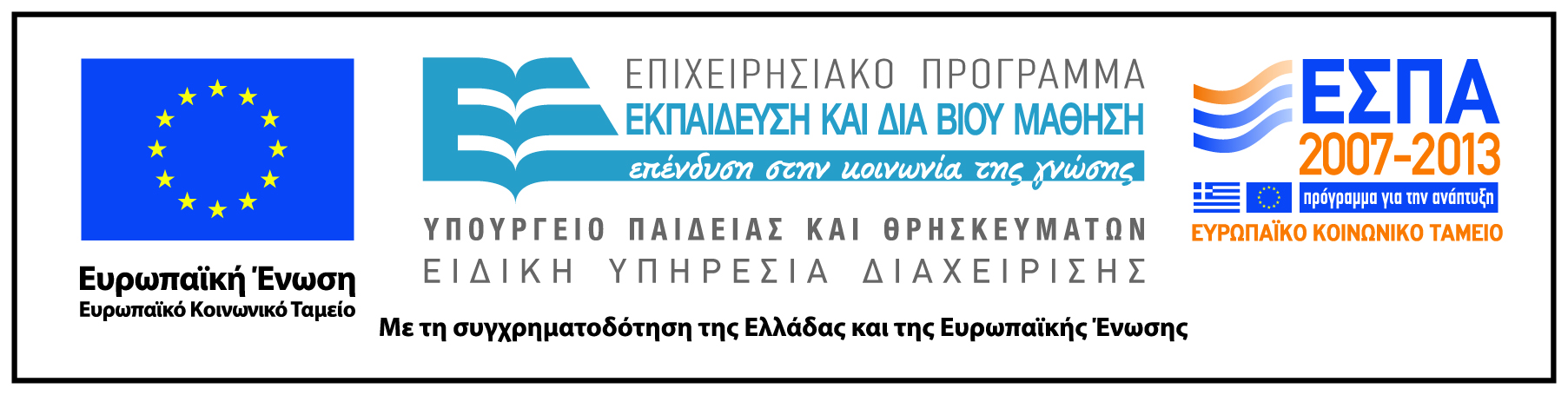